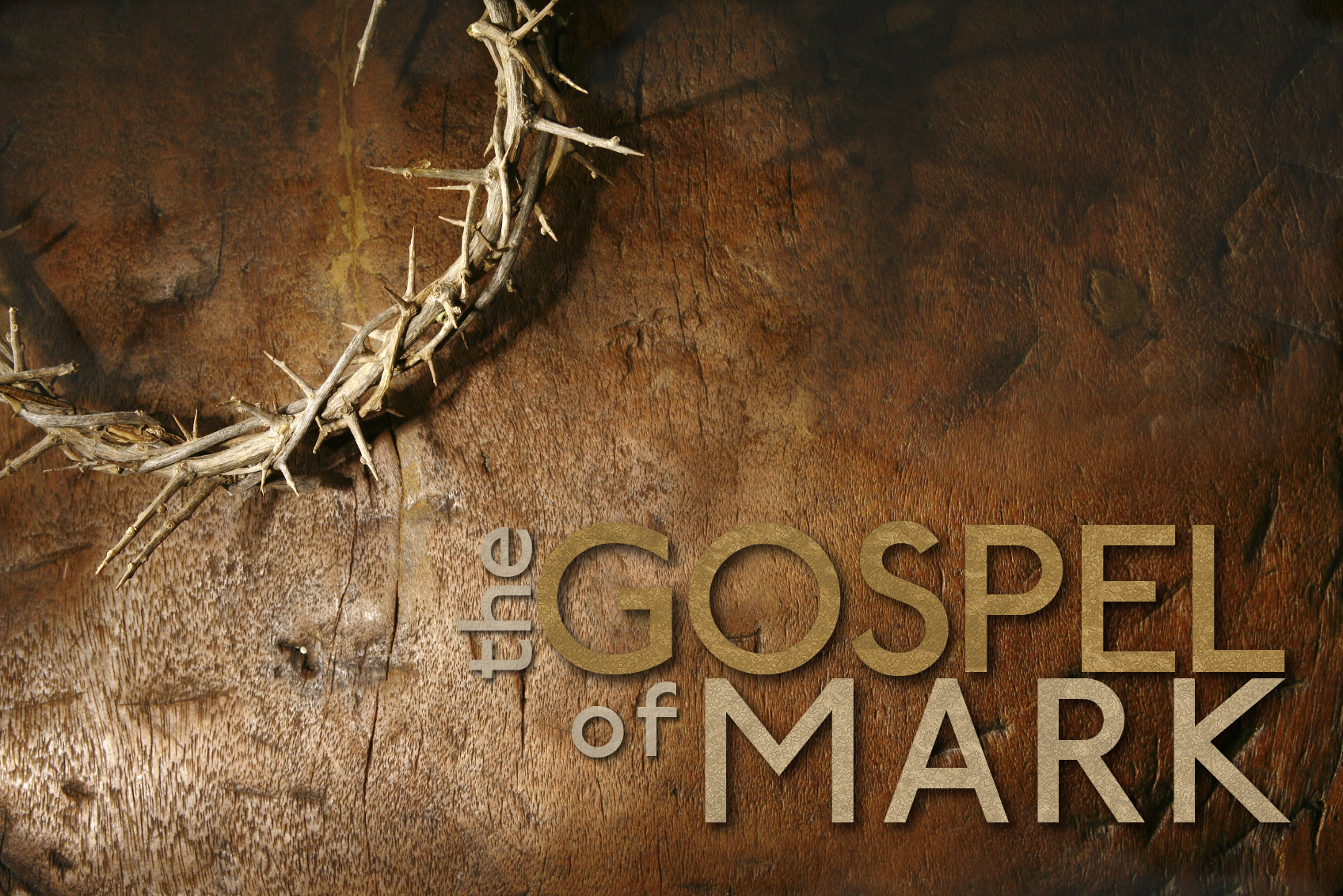 The Master’s Mandate
Mark 6:7-13
Mark 6:7-13
7 And He summoned the twelve and began to send them out in pairs, and gave them authority over the unclean spirits; 8 and He instructed them that they should take nothing for their journey, except a mere staff — no bread, no bag, no money in their belt —  9 but to wear sandals; and He added, “Do not put on two tunics.” 10 And He said to them, “Wherever you enter a house, stay there until you leave town. 11 “Any place that does not receive you or listen to you, as you go out from there, shake the dust off the soles of your feet for a testimony against them.” 12 They went out and preached that men should repent. 13 And they were casting out many demons and were anointing with oil many sick people and healing them.
Big Idea
God uses ordinary people
to accomplish His extraordinary purposes.
Matthew 28:19-20
“19 Go therefore and make disciples of all the nations, baptizing them in the name of the Father and the Son and the Holy Spirit, 20 teaching them to observe all that I commanded you; and lo, I am with you always, even to the end of the age.”
The Summoning (6:7a)
And He summoned the twelve…
The word “summoned” is proskaleomai – made up of the verb “kaleo” meaning “to call” - with the prefix “pros” meaning “near, toward, alongside.” Thus it means, “to call or summons alongside”
Acts 2:38-40
‘38 Peter said to them, “Repent, and each of you be baptized in the name of Jesus Christ for the forgiveness of your sins; and you will receive the gift of the Holy Spirit. 39 For the promise is for you and your children and for all who are far off, as many as the Lord our God will call [summon] to Himself.” 40 And with many other words he solemnly testified and kept on exhorting them, saying, “Be saved from this perverse generation!”’
February’s Memory Verses
“For He Himself bore our sins in His body on the cross so that we might die to sin and live to righteousness, for by His wounds you were healed” (1 Peter 2:24)
“In this is love, not that we loved God, but that He loved us and sent His Son to be the propitiation for our sins” (1 John 4:10)
The Sending (6:7b)
and began to send them out in pairs, and gave them authority over the unclean spirits…
The word “send” in our text is “apostellein” and means “to send out as a representative or ambassador.”
2 Corinthians 5:18-20
“18 Now all these things are from God, who reconciled us to Himself through Christ and gave us the ministry of reconciliation, 19 namely, that God was in Christ reconciling the world to Himself, not counting their trespasses against them, and He has committed to us the word of reconciliation. 20 Therefore, we are ambassadors for Christ, as though God were making an appeal through us; we beg you on behalf of Christ, be reconciled to God.”
Matthew 10:2-4
Now the names of the twelve apostles are these: 
 
The first, Simon, who is called Peter, and Andrew his brother; and
James the son of Zebedee, and John his brother; 
Philip and Bartholomew;
Thomas and Matthew the tax collector; 
James the son of Alphaeus, and Thaddaeus; 
Simon the Zealot, and Judas Iscariot, the one who betrayed Him.
Deuteronomy 19:15 (see also 17:6 & Numbers 35:30)
A single witness shall not rise up against a man on account of any iniquity or any sin which he has committed; on the evidence of two or three witnesses a matter shall be confirmed.
The practice of the early church
Peter and John (Acts 4); 
Paul and Barnabas (Acts 13); 
Paul and Silas (Acts 15);
Barnabas and Mark (Acts 15); 
Timothy and Erastus (Acts 19)
The Sending (6:7b)
and began to send them out in pairs, and gave them authority over the unclean spirits…
The word “authority” speaks of power or capacity to carry something out.”  It speaks of having both the right and might to do something.
John 14:12
“Truly, truly, I say to you, he who believes in Me, the works that I do, he will do also; and greater works than these he will do; because I go to the Father.”
The schooling (6:8-11)
and He instructed them that they should take nothing for their journey, except a mere staff — no bread, no bag, no money in their belt —  9 but to wear sandals; and He added, “Do not put on two tunics.” 10 And He said to them, “Wherever you enter a house, stay there until you leave town. 11 “Any place that does not receive you or listen to you, as you go out from there, shake the dust off the soles of your feet for a testimony against them.”
A. Their provisions (8-9)
Exodus 12:11
“Now you shall eat it in this manner: with your loins girded [tunic and belt], Your sandals on your feet, and your staff in your hand; and you shall eat it in haste — it is the Lord's Passover.”
The schooling (6:8-11)
and He instructed them that they should take nothing for their journey, except a mere staff — no bread, no bag, no money in their belt —  9 but to wear sandals; and He added, “Do not put on two tunics.” 10 And He said to them, “Wherever you enter a house, stay there until you leave town. 11 “Any place that does not receive you or listen to you, as you go out from there, shake the dust off the soles of your feet for a testimony against them.”
Their provisions (8-9)
Their practice (10-11)
Psalm 37:3-5
“3 Trust in the Lord and do good; Dwell in the land and cultivate faithfulness. 4 Delight yourself in the Lord; And He will give you the desires of your heart. 5 Commit your way to the Lord, Trust also in Him, and He will do it.”
Matthew 10:14-15
“14 Whoever does not receive you, nor heed your words, as you go out of that house or that city, shake the dust off your feet. 15 Truly I say to you, it will be more tolerable for the land of Sodom and Gomorrah in the day of judgment than for that city.”
Charles Spurgeon
“If sinners be damned, at least let them leap to Hell over our dead bodies. And if they perish, let them perish with our arms wrapped about their knees, imploring them to stay. If Hell must be filled, let it be filled in the teeth of our exertions, and let not one go unwarned and unprayed for.”
The submitting (6:12)
They went out and preached that men should repent.
The word “repent” simply means “to change one's mind for better.”  In the preaching of the New Testament it means “to abhor one’s past behavior and charge direction toward better behavior.”
2 Corinthians 5:17
“Therefore if anyone is in Christ, he is a new creature; the old things passed away; behold, new things have come.”
The succeeding (6:13)
And they were casting out many demons and were anointing with oil many sick people and healing them.
“sign gifts” - manifestations of God’s power displayed intended to give validity to the Gospel message they preached. At this time the people did not have the completed Word of God – there was no New Testament testimony. Therefore, proof was needed to validate the message and God did just that by allowing them to work powerful miracles among the people.
Big Idea
God uses ordinary people
to accomplish His extraordinary purposes.
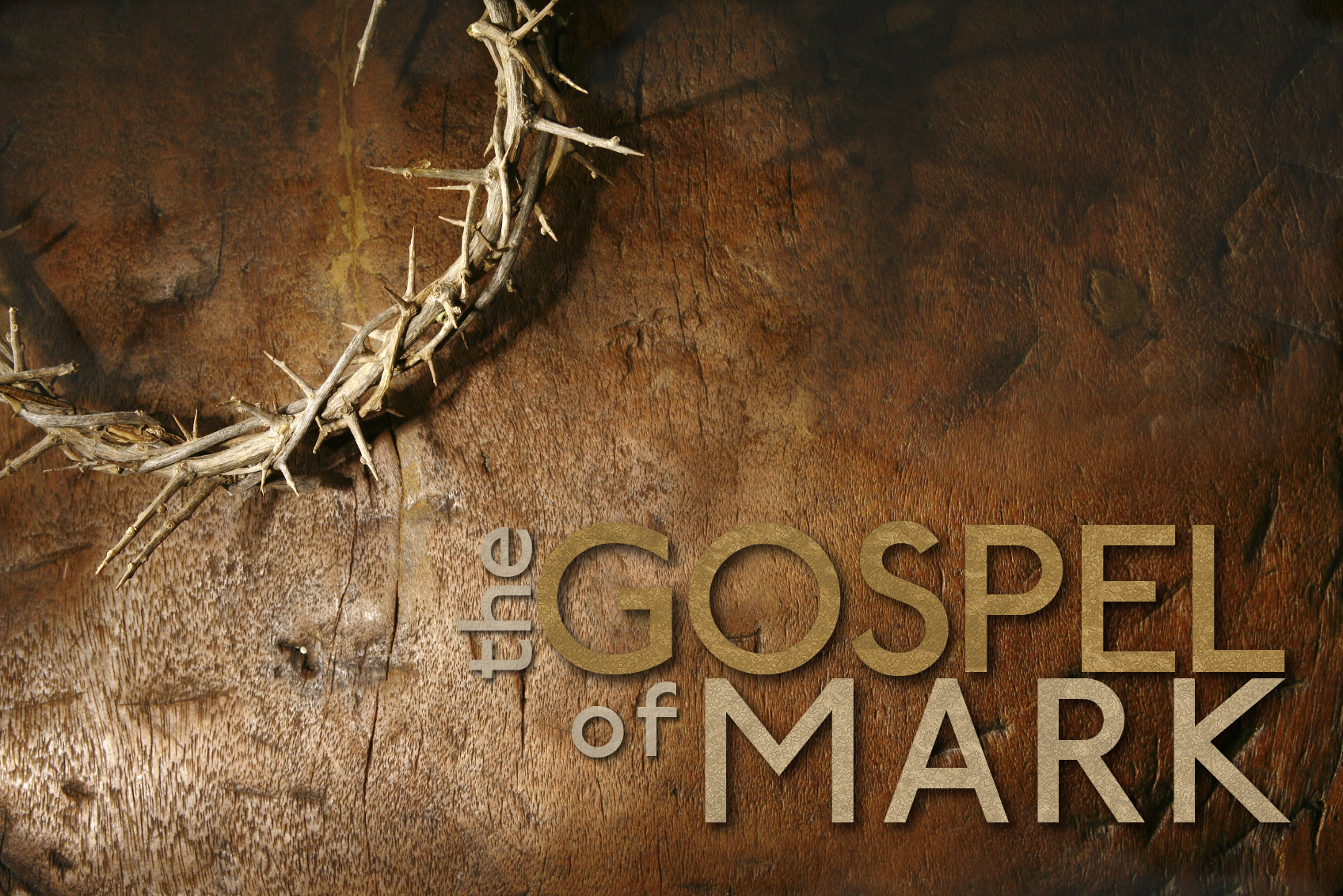 The Master’s Mandate
Mark 6:7-13